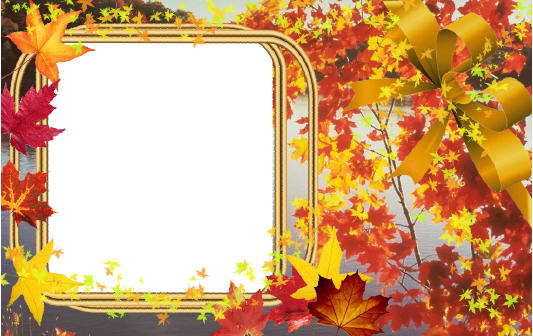 Русский язык
 Корень слова
Хлеб, хлебный, хлебница, хлебороб
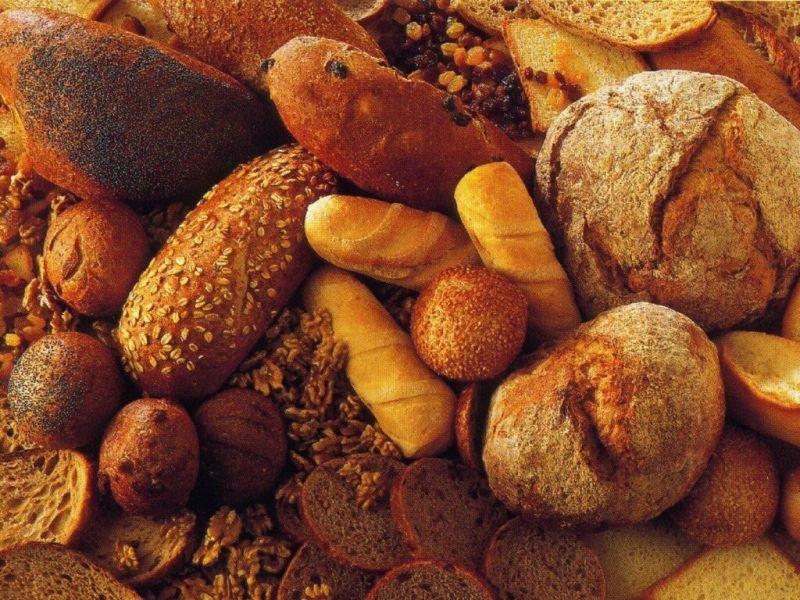 Вода, водный, водяной водичка
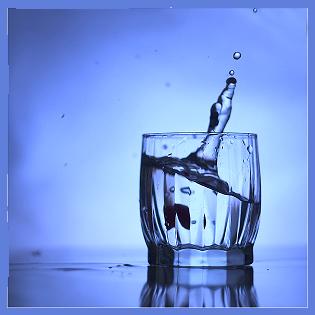 Книга, книжный, книжонка.
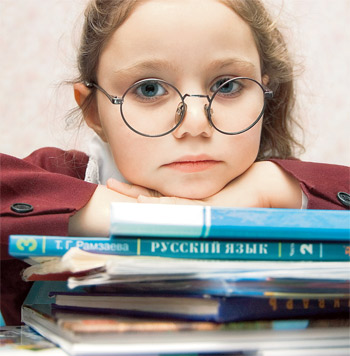 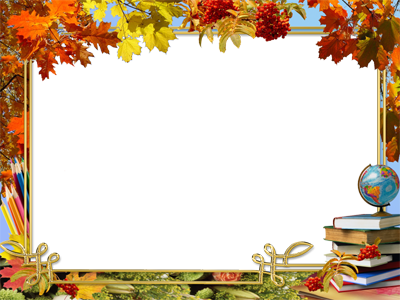 Молодцы!
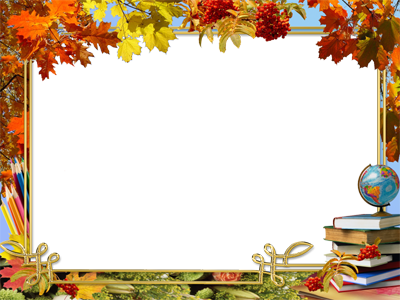 Гимнастика 
для 
            кисти руки
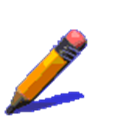 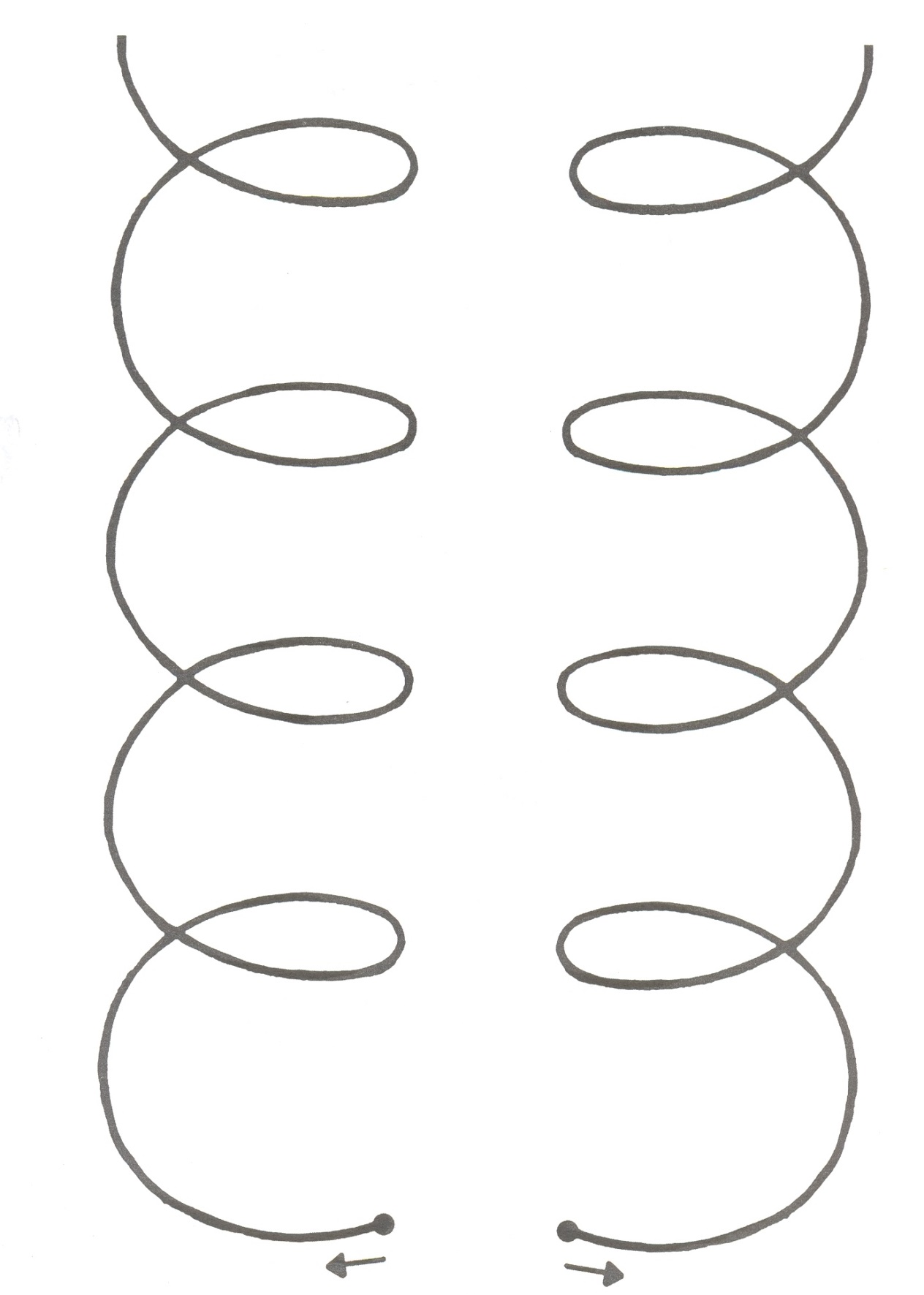 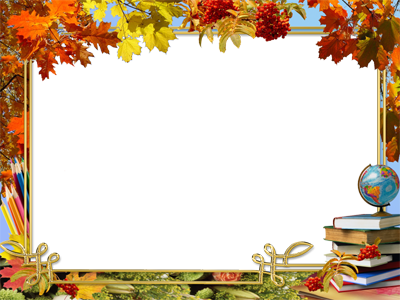 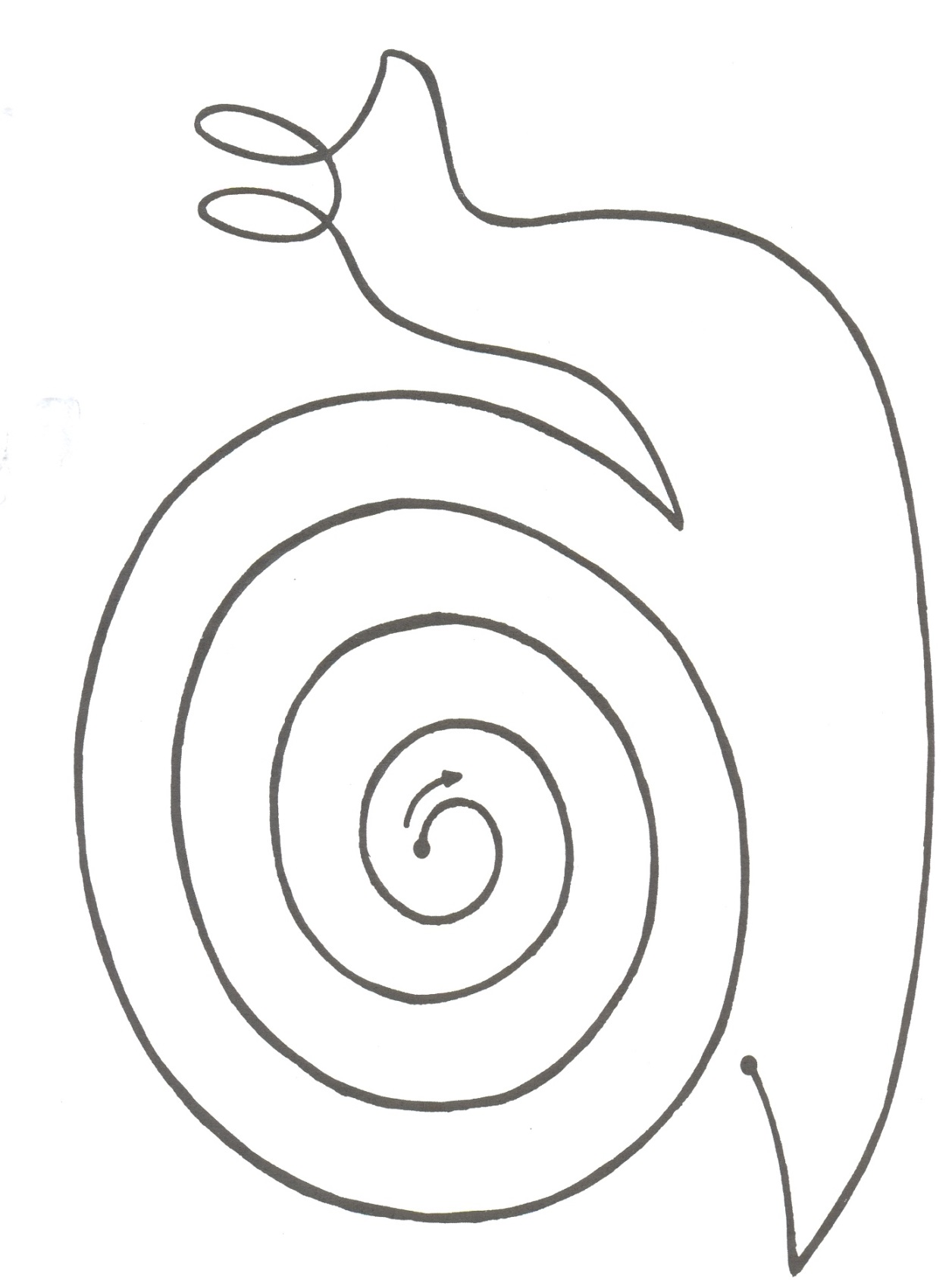 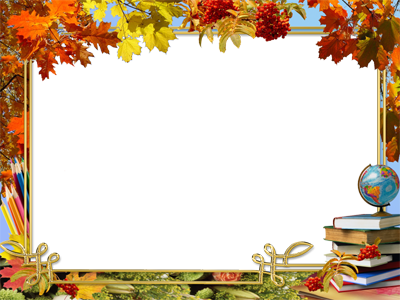 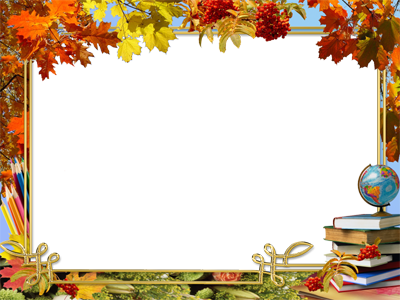 Молодцы!
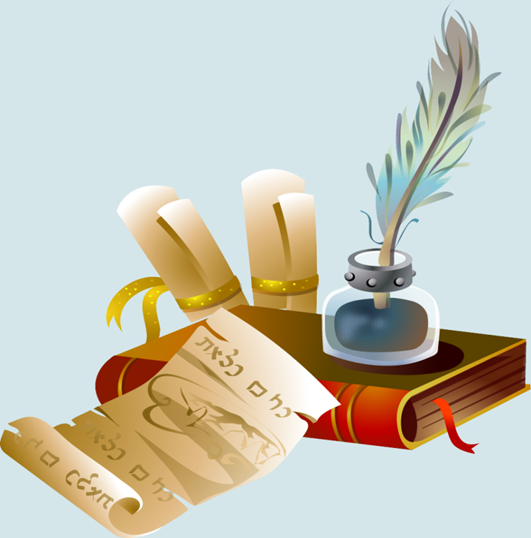